МУНИЦИПАЛЬНОЕ БЮДЖЕТНОЕ ДОШКОЛЬНОЕ ОБРАЗОВАТЕЛЬНОЕ УЧРЕЖДЕНИЕ ДЕТСКИЙ САД №7  «КОЛОКОЛЬЧИК» Г.БРЯНСКА
Презентация авторского дидактического  лото «Путешествие по Бежицкому району г.Брянска»
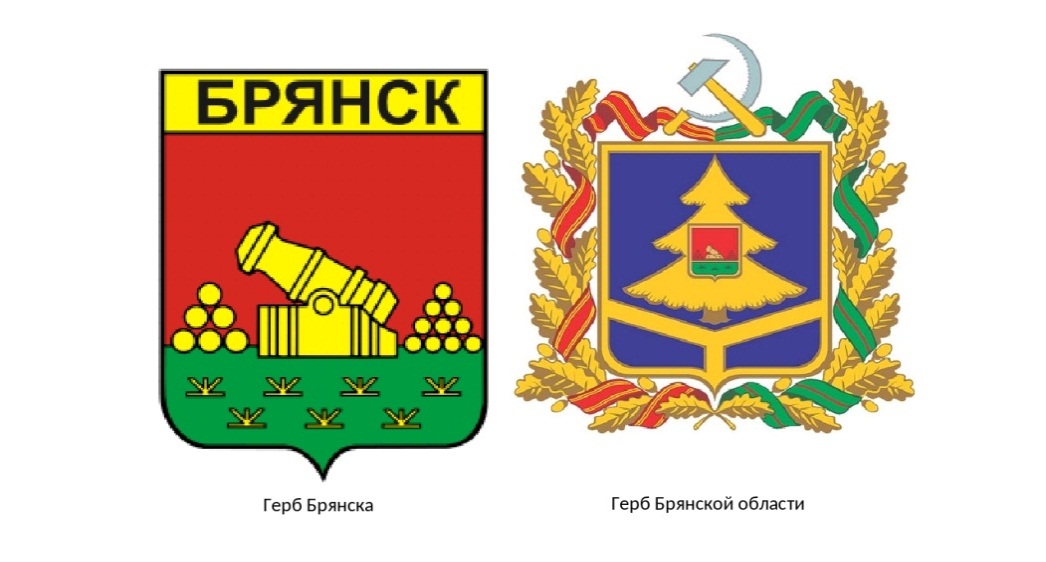 Храмченкова Н.Н. 
Старший воспитатель
Актуальность
Национальная доктрина образования Российской Федерации определила, что «система образования призвана обеспечить  воспитание патриотов России». 
	ФГОС ДО  нацеливает педагогов на формирование у дошкольников «первичных представлений  о малой родине и Отечестве, представлений о социокультурных ценностях нашего народа, об отечественных традициях и праздниках». 
Таким образом, от педагогов требуется глубокая работа по воспитанию у детей патриотизма, гражданственности, уважения к правам и свободам человека. 
Как показывает практика дети, начиная с дошкольного возраста, страдают дефицитом знаний о родном городе и крае. 
Исходя из выше сказанного, можно сделать вывод, что работа по нравственно — патриотическому воспитанию детей является актуальной и приоритетной задачей нашего дошкольного учреждения.
Цель 
Воспитывать нравственно-патриотические качества у детей дошкольного возраста через ознакомление с родным городом. 
Программные задачи:
Образовательные:
Познакомить детей с планом - схемой Бежицкого района. 
Закрепить знания:
о памятниках защитникам Отечества Бежицкого района: летчику – истребителю П.М.Камозину, конструктору танка Т-34 А.А.Морозову, командирам партизанских отрядов А.И. Виноградову и Д.Н. Медведеву;
о предприятиях тяжелой, легкой и пищевой промышленности Бежицкого района: Брянском автомобильном заводе, Брянском машиностроительном заводе, Брянском сталелитейном заводе, Брянском камвольном комбинате, Бежицкий хлебокомбинате, их расположении и назначении;  
об учреждениях культуры и спорта Бежицкого района: ледовом дворце «Пересвет», кинотеатре «Победа», музее им. братьев Ткачевых, их расположении и назначении.
Развивающие
Развивать: 
познавательные, коммуникативные умения детей в совместной деятельности;
умение ориентироваться в окружающем, соотносить реальные объекты с их условным обозначением; 
основы логического мышления детей, умение делать несложные выводы, умозаключения; 
связную монологическую речь и диалогическую речь, речевую активность, умение составлять рассказ; 
умение взаимодействовать со сверстниками и взрослым в  игре.
Воспитательные
Воспитывать у детей:
интерес, любовь и бережное отношение к своему району, городу, краю; 
уважение к ветеранам, освободившим нашу страну от фашистов, к труду взрослых.
Возрастная категория воспитанников: старший дошкольный возраст.

В комплект игры входят: карта Бежицкого района г.Брянска; кубики с фотографиями объектов района , с обратной стороны которых - квадраты красного, желтого и синего цвета с цифрами; стрелки зеленого цвета; игрушка автобус.
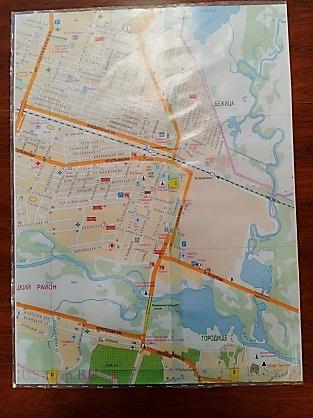 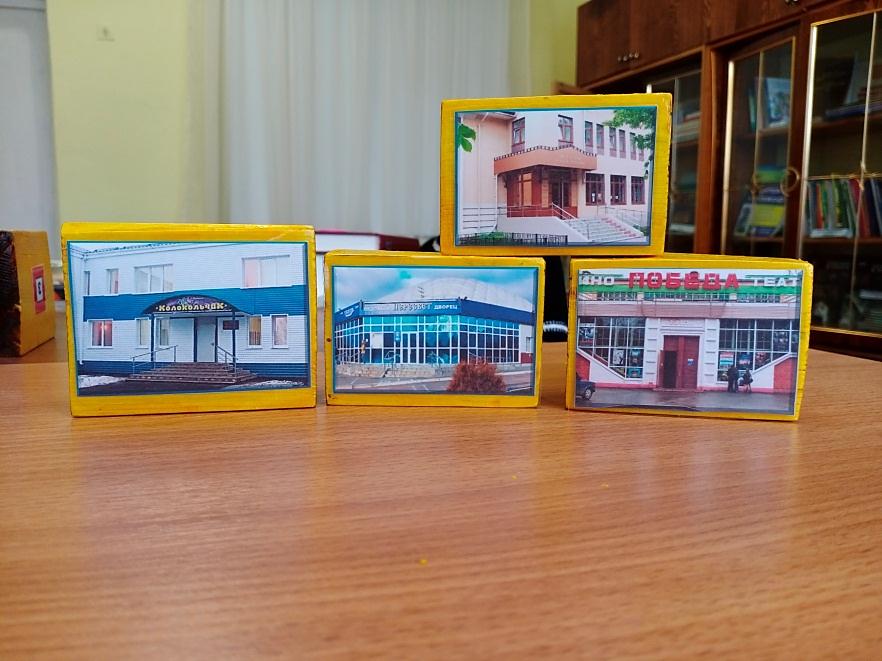 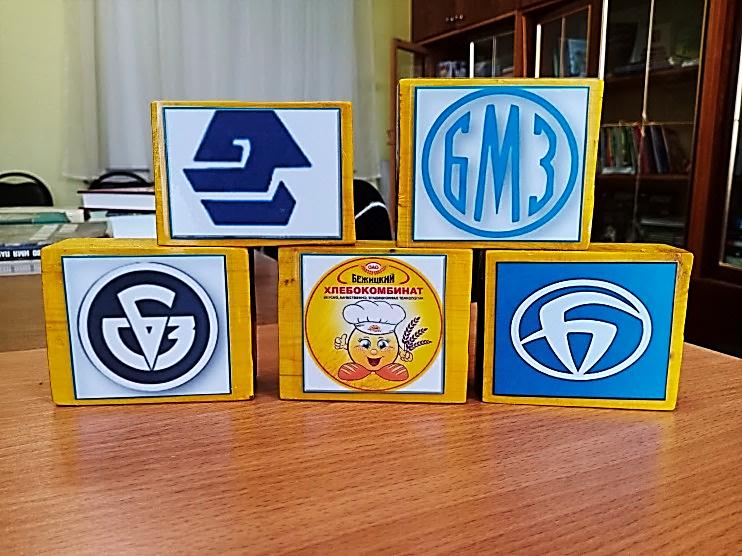 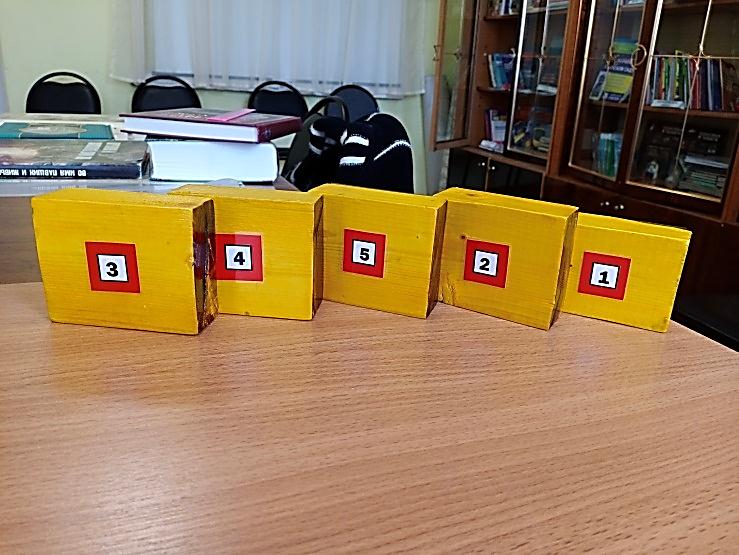 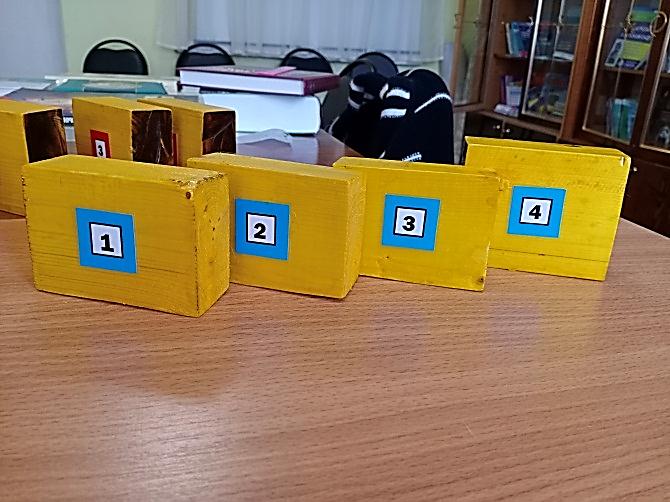 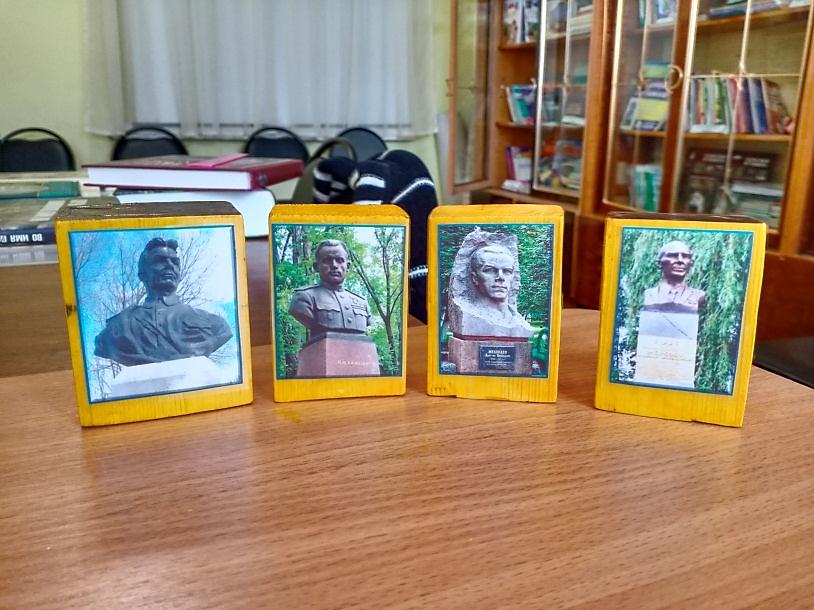 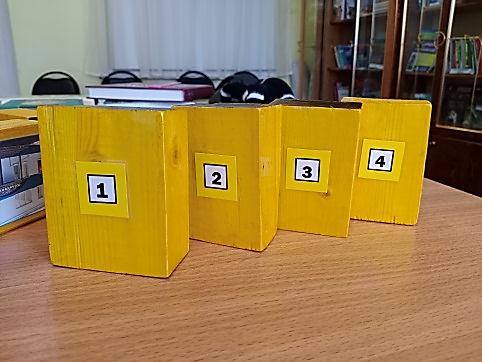 Игровые действия
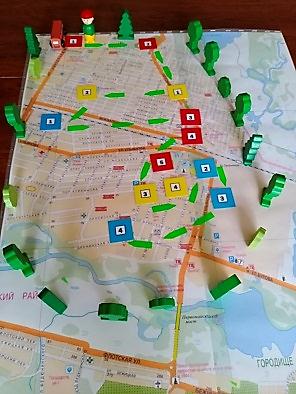 Игра проводится с группой или подгруппой детей. Воспитатель показывает детям карту. На карту прикреплены зеленые стрелки. По ходу стрелок, в определенной последовательности, прикреплены  квадраты красного, синего и желтого цвета с цифрами.
Воспитатель спрашивает у детей, что обозначает эта карта. Создает игровую, проблемную ситуацию с помощью игрушек. Предлагает отправиться в путешествие по Бежицкому району. Для этого дети делятся на 3 команды. У каждой команды кубики с изображением объектов, перевернутые обратной стороной. На обратной стороне кубиков наклеены квадратики определенного цвета с цифрой, соответствующие обозначению на карте.  
	Воспитатель предлагает детям отправиться в путешествие на автобусе. Автобус будет передвигаться по зеленым стрелочкам, от квадратика к квадратику определенного цвета с цифрой. 
	Педагог поясняет детям, что путешествие необычное. Задача команды, у которой есть кубик с таким же квадратиком и цифрой, посмотреть на кубик, не показывая его, и, не называя объект, рассказать о нем как можно интереснее.
Задача других команд - назвать объект.  Команда, первая правильно назвавшая объект, ставит его на карту и получает балл – звездочку. Далее путешествие продолжается.
Побеждает команда, угадавшая  наибольшее число объектов и получившая наибольшее количество звездочек.
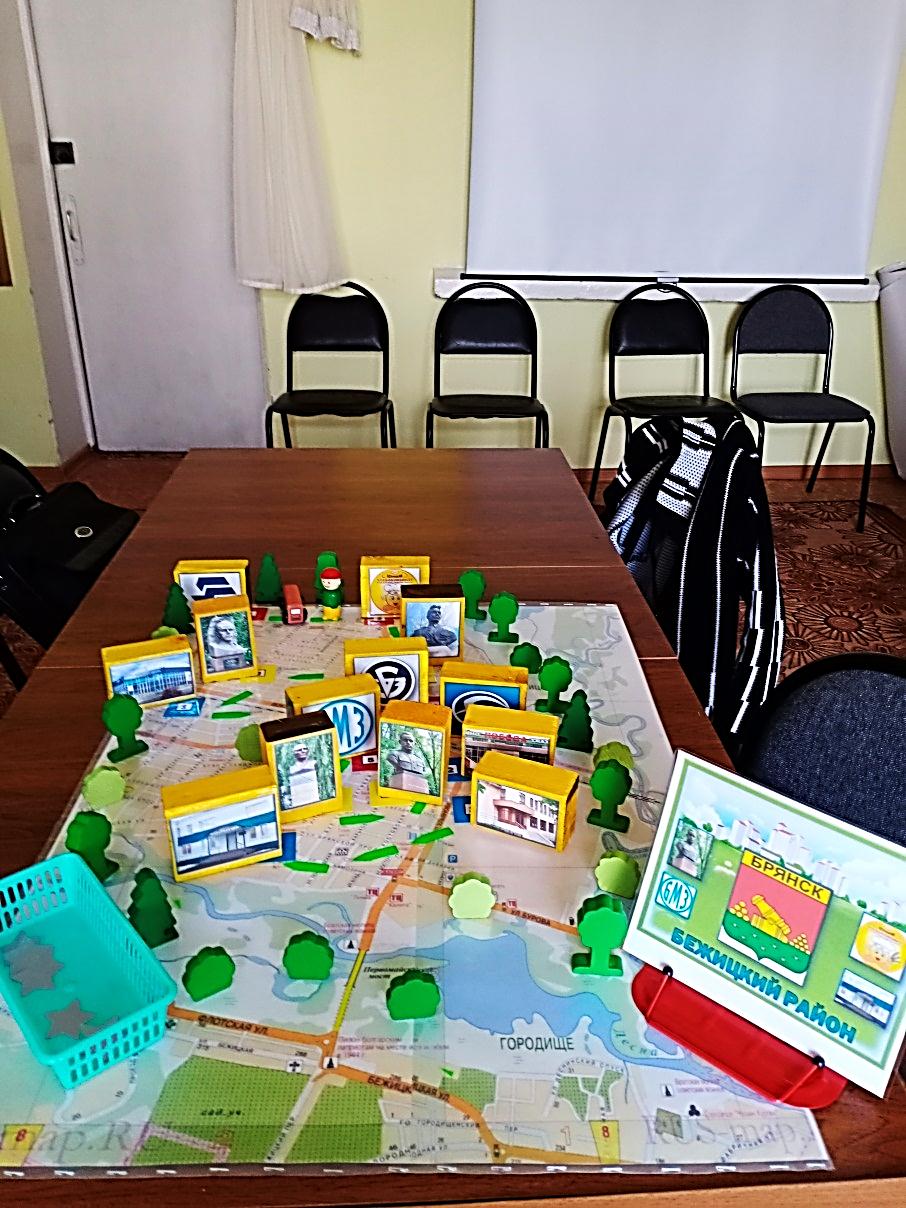 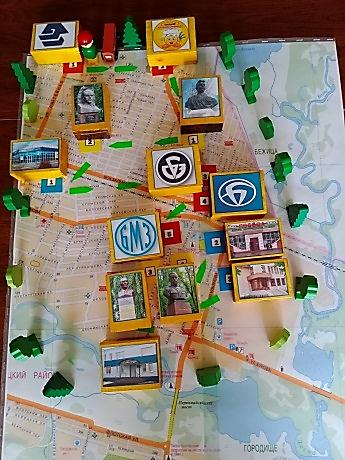 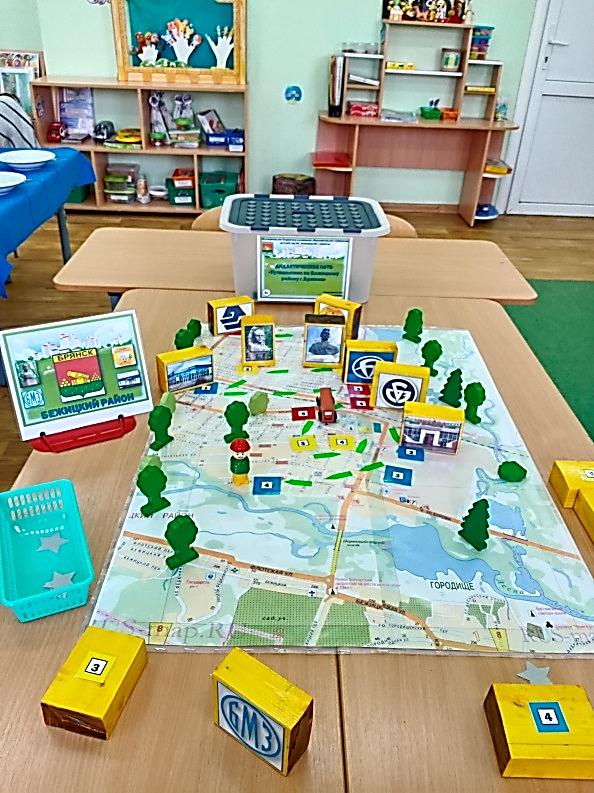 Игровые правила:
Не перебивать того, кто начал говорить первым.
Соблюдать очередность.
Экскурсовода - ведущего выбирать с помощью считалки или по договоренности.

Рекомендации по использованию в практике работы детского сада
Игра может использоваться: в непосредственной образовательной деятельности, совместной деятельности воспитателя и детей, самостоятельной игровой деятельности детей (после освоения игровых правил и содержания игры).
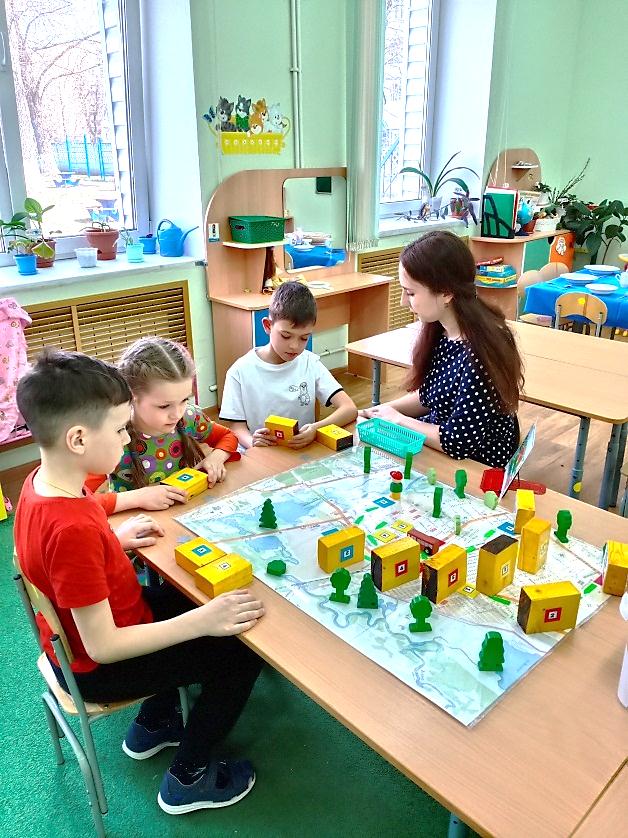 Варианты игры: 
 «Экскурсия по достопримечательностям Бежицкого района г.Брянска»; 
«Кому поставлен памятник?»; «Расскажи о памятнике»; «Где находится памятник?», «Что на открытке?»;
«Экскурсия на предприятия тяжелой промышленности Бежицкого района г.Брянска»;
«Экскурсия на предприятия пищевой промышленности Бежицкого района г.Брянска»;
«Мир профессий и предприятий» (отгадывание загадок о профессиях, предприятие, характер работы);
 «Экскурсия по местам отдыха жителей Бежицкого района» (театры, музеи, библиотеки, цирк, парки и скверы, река Десна, спортивные сооружения и т.д.); 
«Городской лабиринт», «Знатоки Бежицкого района», «Загадки о Бежице», «Поле чудес», «КВН»  (в форме викторины); 
«Исправь ответ»; «Где я был (а) не скажу, лишь об этом расскажу»;
«Интервью», «Волшебный микрофон», «Продолжи».
Варианты усложнения игры: 
В роли экскурсоводов – дети;
Использование новых объектов;
Использование в одной игре одновременно несколько игр; 
Например. «Экскурсия на предприятия Бежицкого района»: «Мир профессий и предприятий», «Интервью», «Волшебный микрофон», «Где я был (а) не скажу, лишь об этом расскажу» (отгадывание загадок о профессиях, описание характера работы, предприятия, продукции, подбирание к профессии картинок инструментов и оборудования и т.д.); 
«Путешествие в прошлое», «Найди отличия» (сравнение изображений улиц и людей старого и современного района, зданий различных архитектурных стилей и т.д.); 
«Заколдованный город», «Узнай по фрагменту, контуру, силуэту»;
«Кто больше знает?» (улиц, храмов, памятников архитектуры, достопримечательностей, парков, предприятий  и т.д.);
Использование экскурсоводом кубика с цифрами для определения хода;
Макеты объектов изготавливаются детьми.
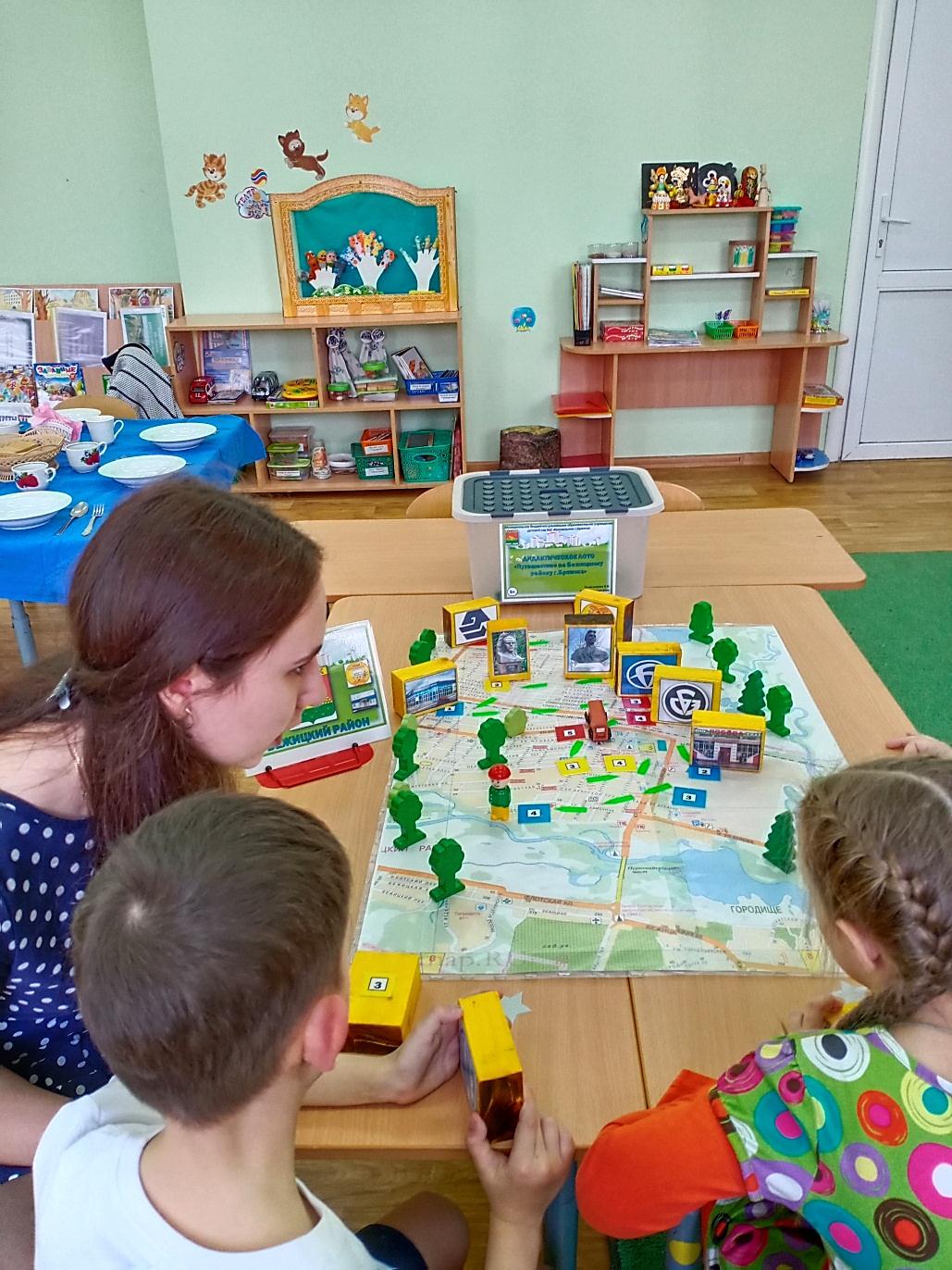